Имя моего Ангела - Мама
За день до своего рождения ребёнок спросил у Бога: 
     — Я не знаю, зачем я иду в этот мир. Что я должен делать? Бог ответил: 
     — Я подарю тебе ангела, который всегда будет рядом с тобой. Он всё тебе объяснит. — Но как я пойму его, ведь я не знаю его язык? 
     — Ангел будет учить тебя своему языку. Он будет охранять тебя от всех бед. — Как и когда я должен вернуться к тебе?
     — Твой ангел скажет тебе всё. — А как зовут моего ангела? 
     — Неважно как его зовут, у него много имён. Ты будешь называть его «Мама».
Мама нас ласкает, 
Солнце согревает.
Солнце, как и мама,
Лишь одно бывает.



Если что-нибудь случится,
Если вдруг беда,
Мамочка придет на помощь,
Выручит всегда.



Мама много сил, здоровья                                                                                         Отдает всем нам.                                                                                          Значит, правда, нет на свете                                                                                            Лучше наших мам.
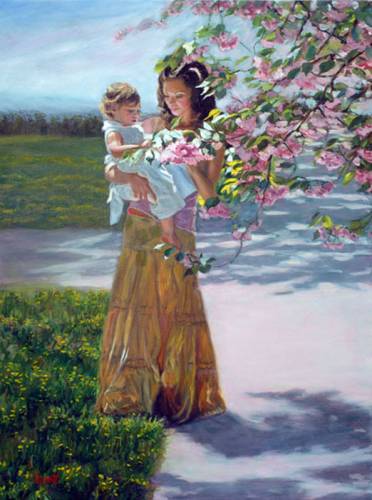 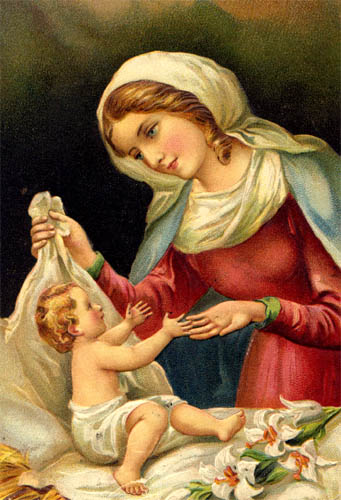 Кто на свете всех милее
     И теплом своим согреет,
     Любит больше, чем себя?
     Это МАМОЧКА моя!
Без сна ночей твоих прошло немало,Забот, тревог за нас не перечесть,Земной поклон тебе, родная мамаЗа то, что ты на белом свете есть.
     Разведешь ты тучиСильными рукамиИ добру научишьМудрыми словами.
     Спасибо, родная, что есть ты у нас,Что видим и слышим тебя каждый час,За добрую душу и теплое слово,За то, что не видели в жизни плохого,Спасибо тебе, наш родной человек!Желаем здоровья на долгий твой век!